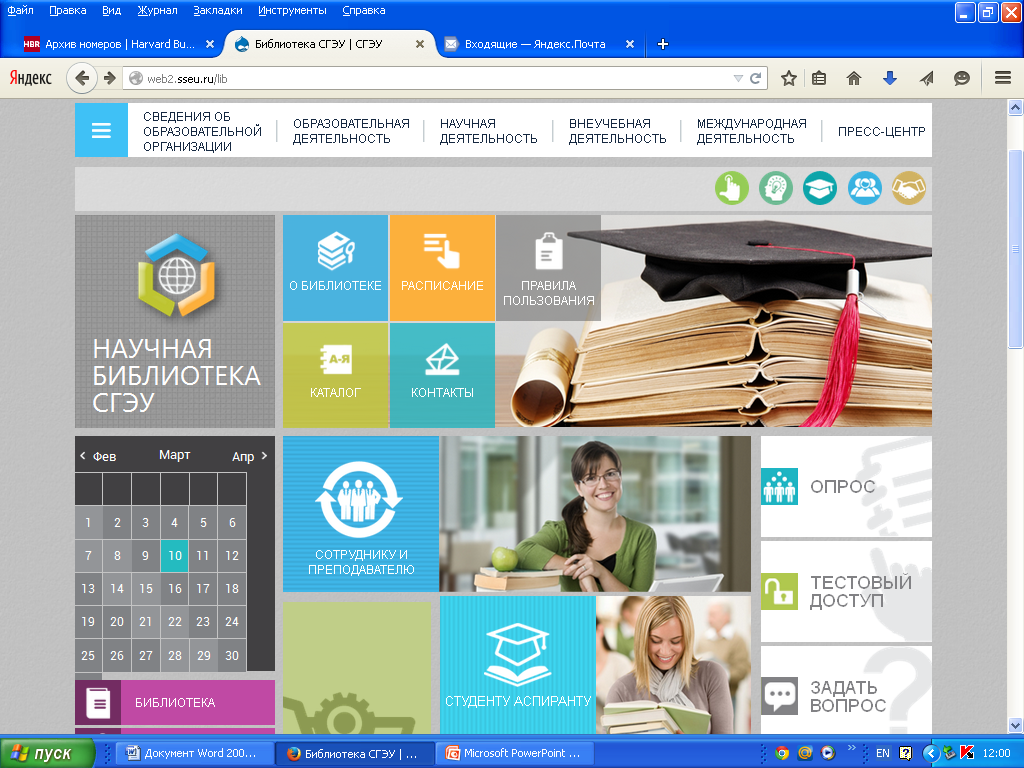 Проект  
                                                     «Открой журнал» 
                                                       Цикл  виртуальных презентаций
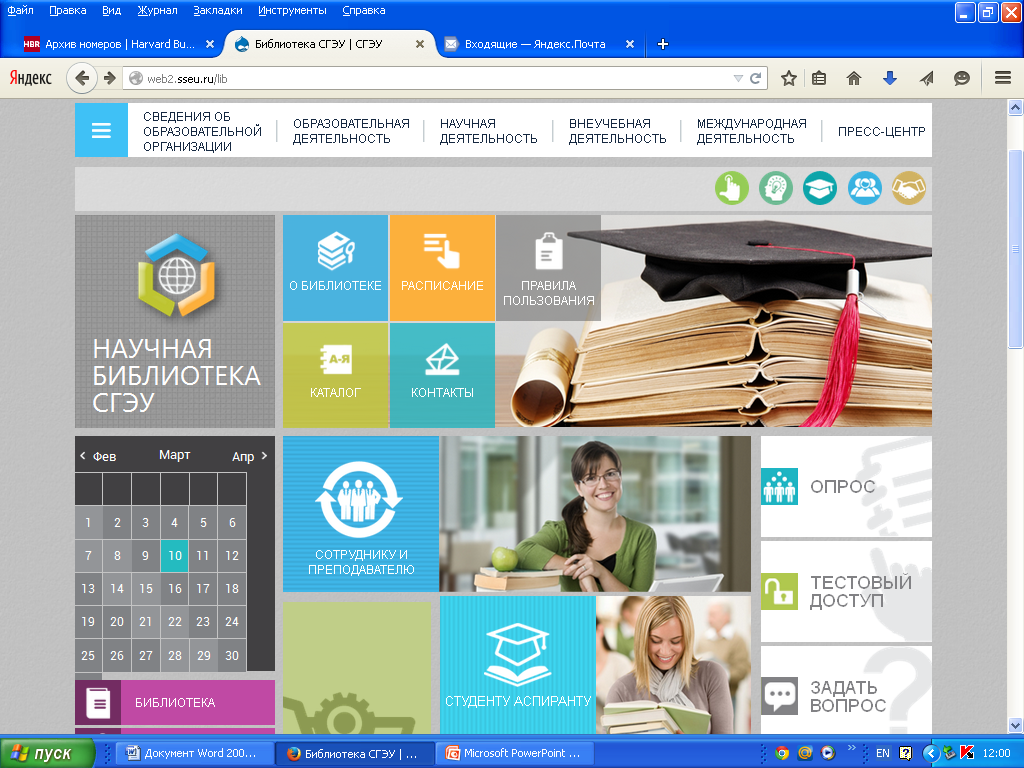 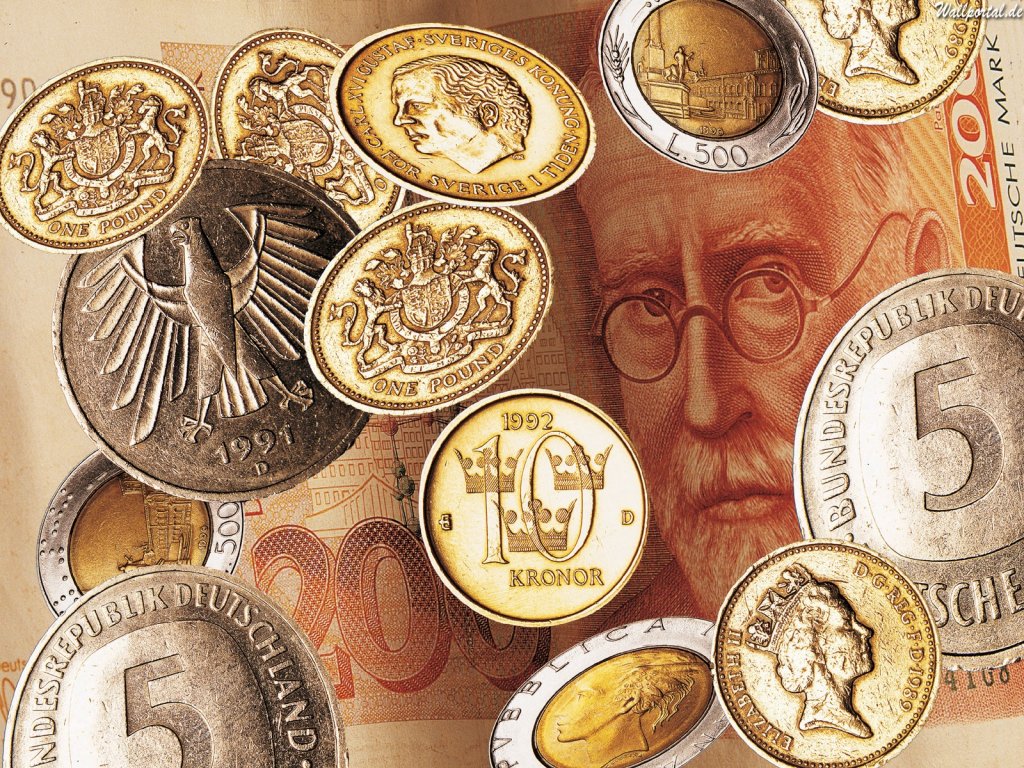 Журналы  ИД «Регламент»:
БАНКОВСКОЕ КРЕДИТОВАНИЕ

МСФО И МСА В КРЕДИТНОЙ ОРГАНИЗАЦИИ

РАСЧЕТЫ И ОПЕРАЦИОННАЯ РАБОТА В КОММЕРЧЕСКОМ БАНКЕ

РИСК-МЕНЕДЖМЕНТ В КРЕДИТНОЙ ОРГАНИЗАЦИИ
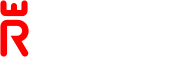 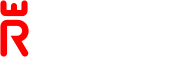 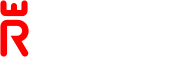 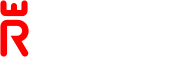 Внимание! Ссылки в презентации активны в режиме «Показ слайдов»
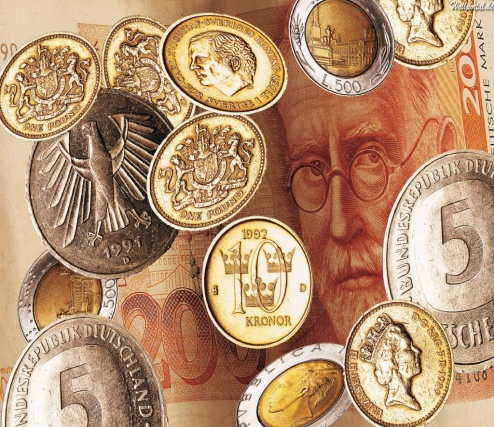 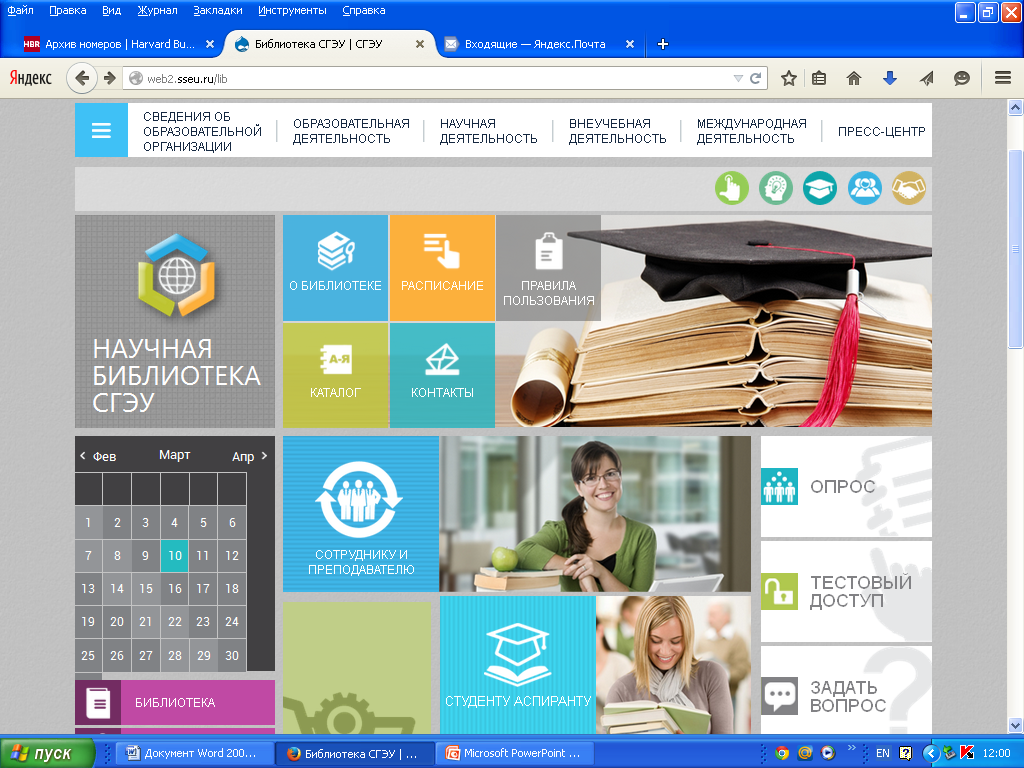 Презентация представляет  методические  журналы  для  специалистов  финансового сектора, издаваемые одним  из самых авторитетных  в данной области  издательских домов
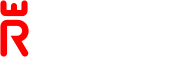 Издательский дом «РЕГЛАМЕНТ» был создан с целью объединения и развития всех проектов финансовой методической периодики, которые до 2005 года реализовывались в компании Издательская группа «БДЦ-пресс». 

Распространение изданий, учитывая их специфику и уникальность контента, осуществляется только через подписку.

На сегодня издательский дом (компания «Регламент-медиа») является самым крупным русскоязычным ресурсом для финансового рынка как по номенклатуре изданий и широте охвата тематики, так и по занимаемой совокупной доле рынка банковской литературы в России.
История ИД «Регламент» началась в 2009 году с  выпуска 1-го номера методического журнала «Внутренний контроль в кредитной организации».
9 из 10 российских банков и страховых компаний –клиенты компании «Регламент - медиа»
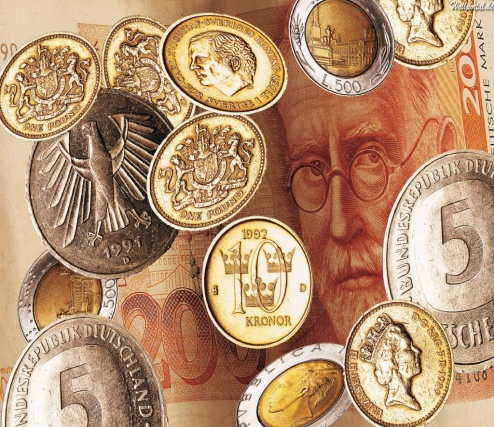 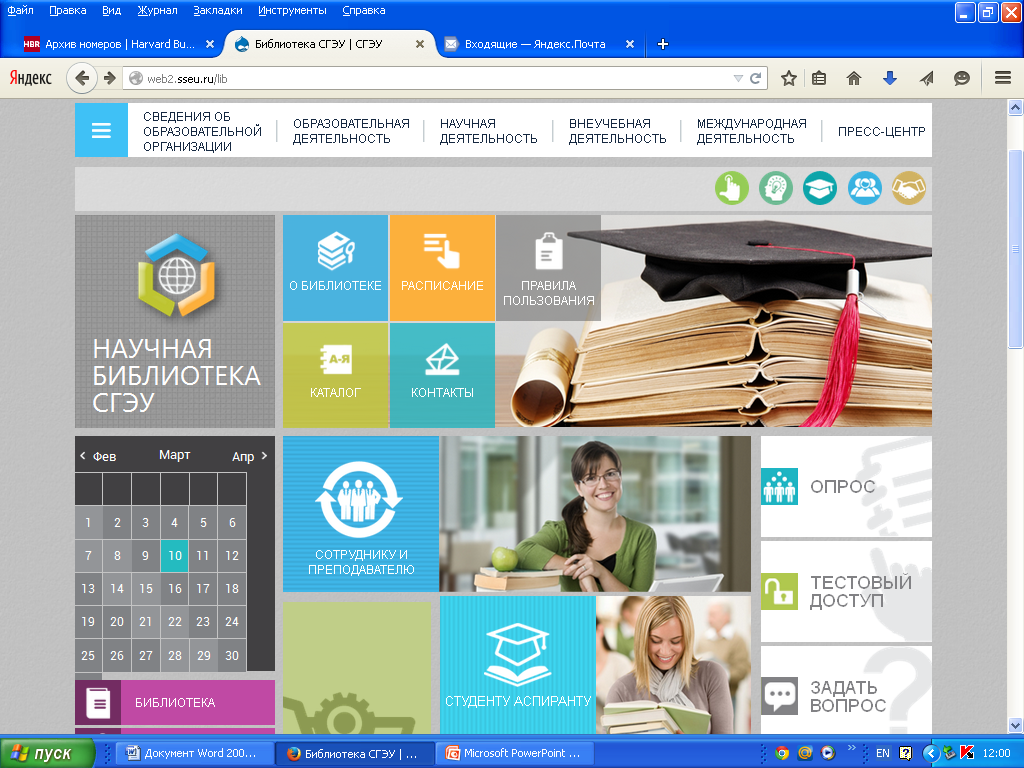 Издательский дом «РЕГЛАМЕНТ» — это:
более тридцати методических и аналитических журналов и пособий для банков, страховых и лизинговых компаний;
15 лет работы на рынке информационно-методического обеспечения кредитных организаций, 4 года на рынке информационно-методических продуктов для страховых компаний;
опыт, методические наработки и практические рекомендации профессионалов рынка — руководителей и специалистов ведущих банков и страховых компаний, регулирующих органов (Минфин, Банк России, ФНС и др.);
высококвалифицированный штат редакторов, экспертов, специалистов в области полиграфии и логистики;
серьезные партнеры — ведущие компании, порталы и объединения, чья целевая аудитория — это специалисты банков и страховых компаний.
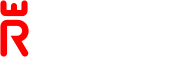 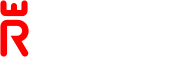 Издательский дом «Регламент» выпускает 10 методических специализированных журналов, а  также  тематические пособия  для банков.
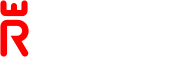 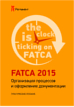 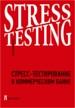 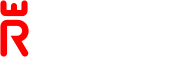 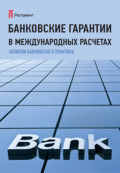 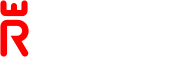 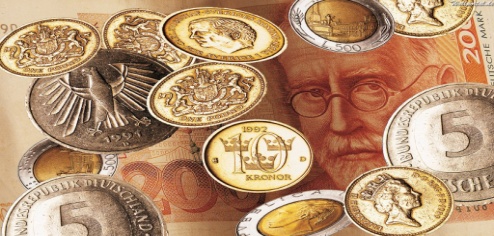 ИД «РЕГЛАМЕНТ» издает   следующие  методические журналы для кредитных организаций
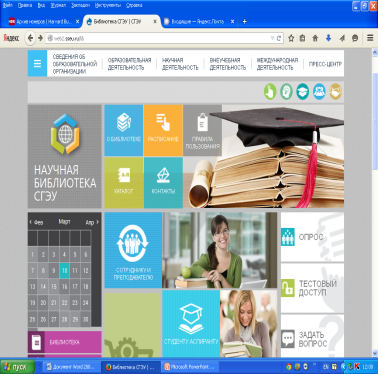 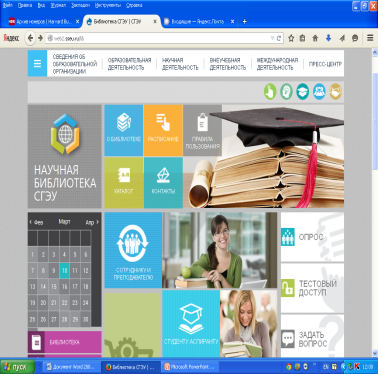 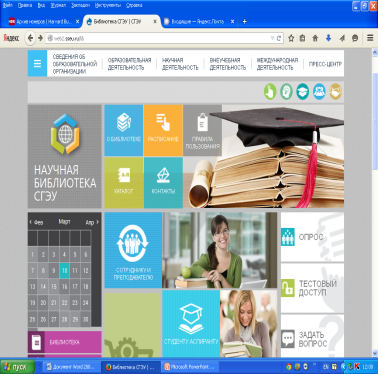 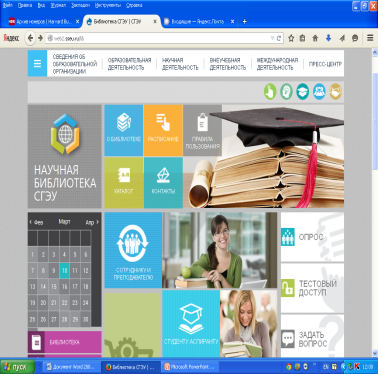 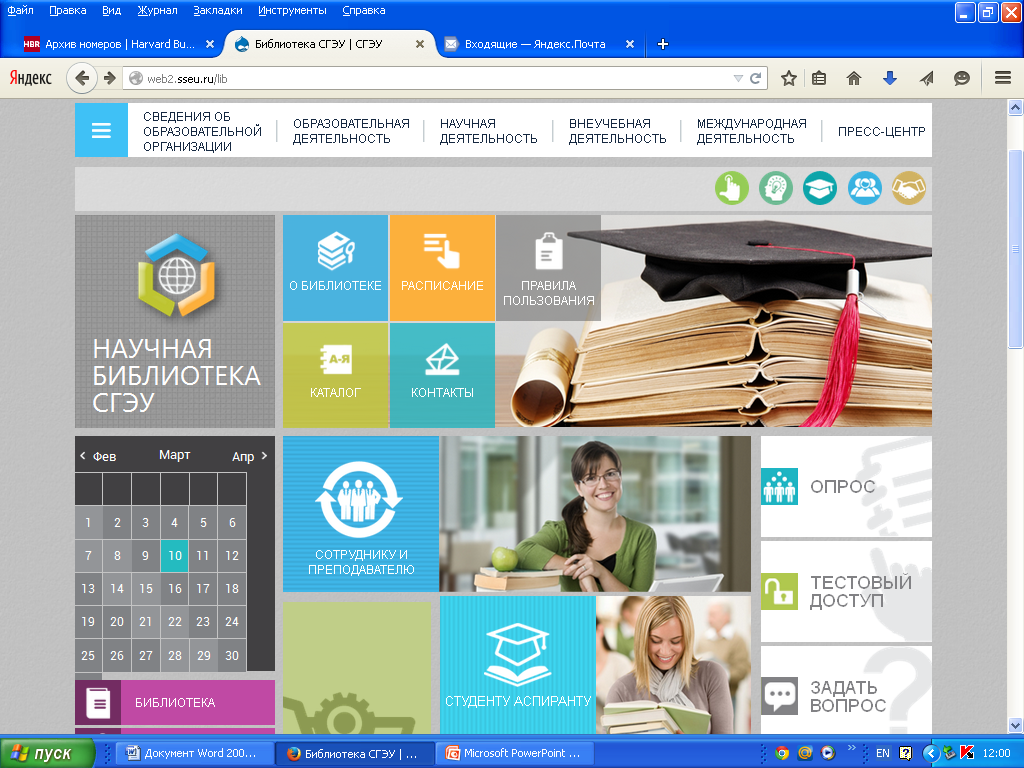 Мы рекомендуем данные  журналы  преподавателям,  аспирантам, магистрантам, слушателям курсов ДО
Внимание! Ссылки в презентации активны в режиме «Показ слайдов»
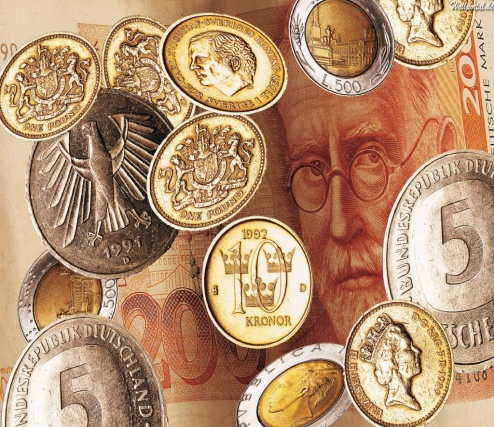 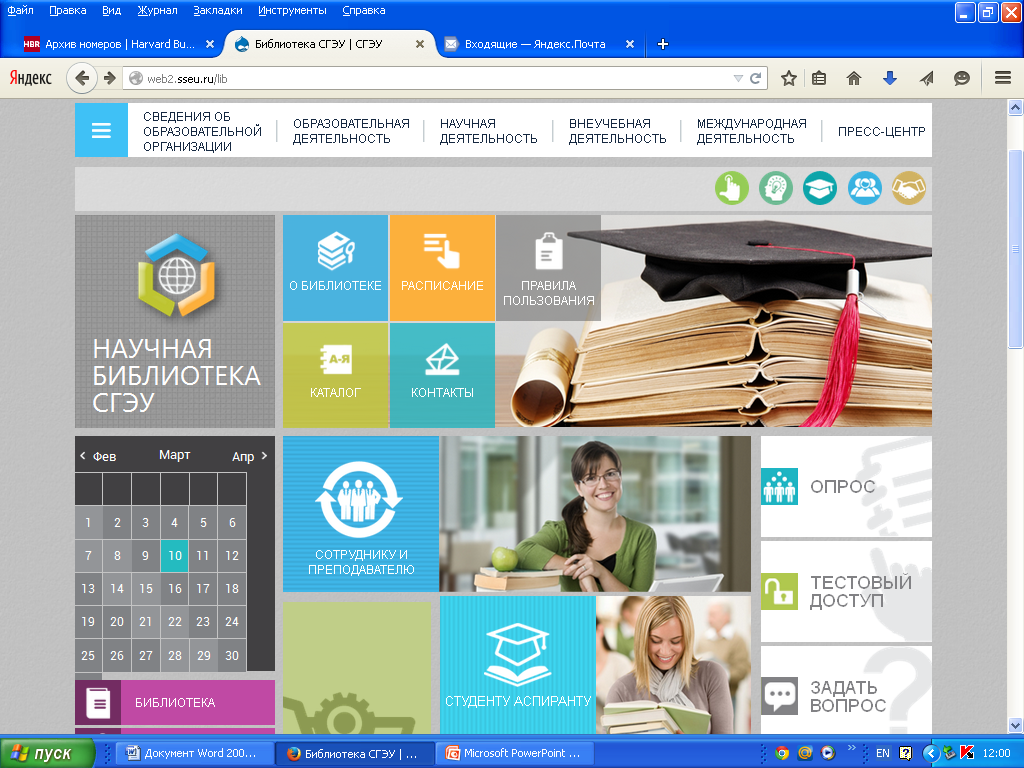 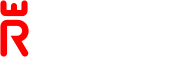 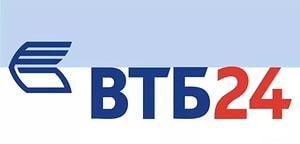 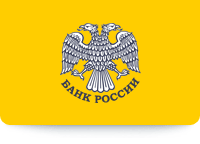 Авторы  методических журналов: руководители и специалисты Банка России, ведущих российских и дочерних зарубежных банков (Сбербанк, Альфа-Банк, ВТБ, ВТБ24, Райффайзенбанк, Банк Интеза, Россельхозбанк, МДМ Банк и др.), представители международных финансовых институтов и консалтинговых компаний.
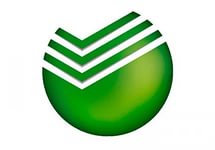 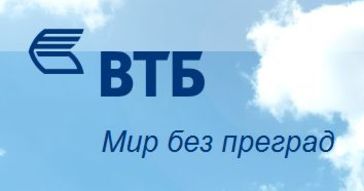 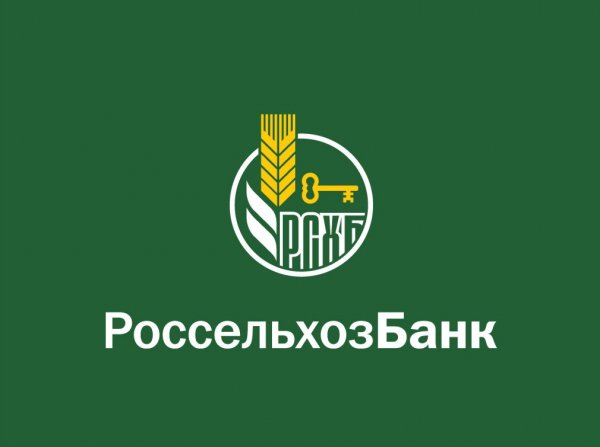 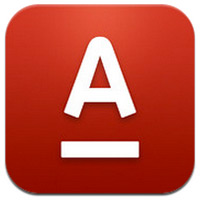 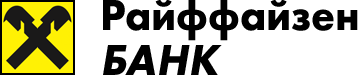 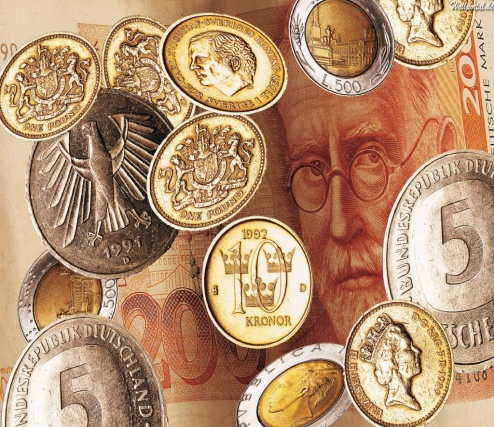 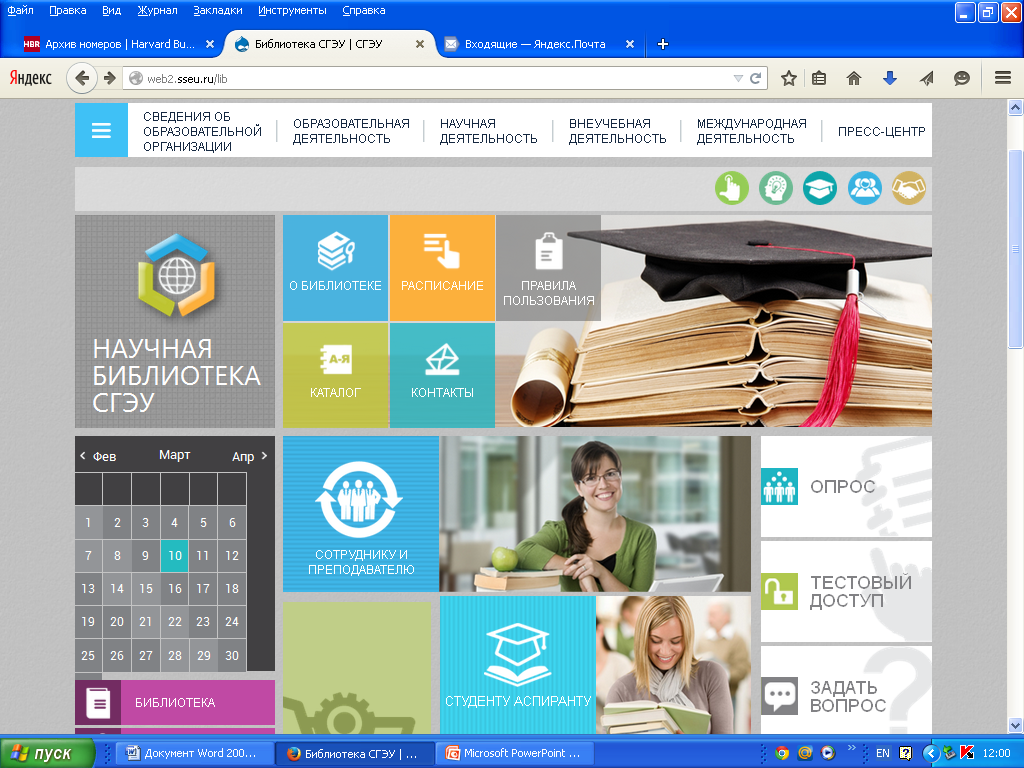 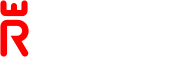 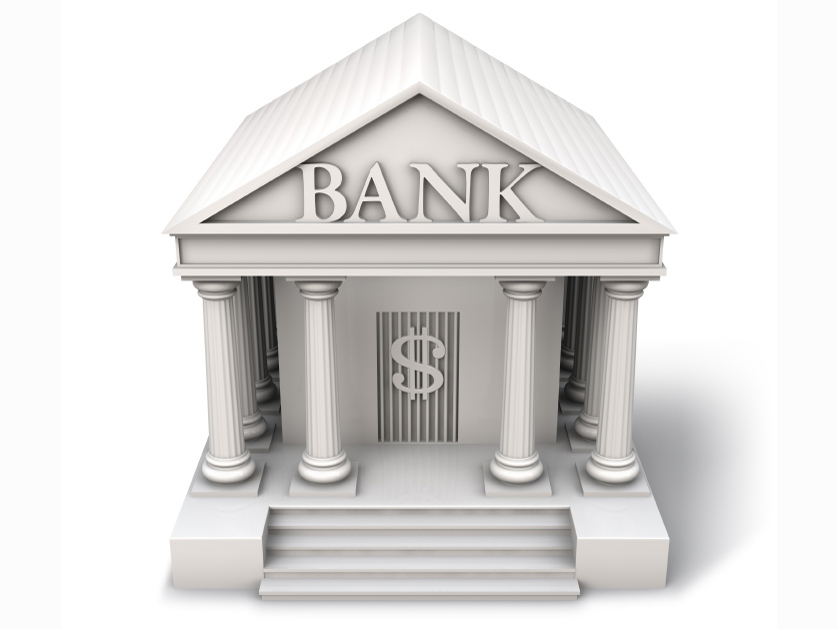 Аудитория  периодических изданий — это в первую очередь руководители и специалисты коммерческих банков и страховых компаний, а также аудиторских и консалтинговых фирм , оказывающих услуги банкам и страховщикам.




97% подписчиков — это организации, однако есть и частные лица (сотрудники банков, лизинговых и страховых компаний, консультанты, преподаватели, аспиранты и студенты).
Аудитория методической периодики банковского направления 
ИД «Регламент»
 (по тематическому распределению)
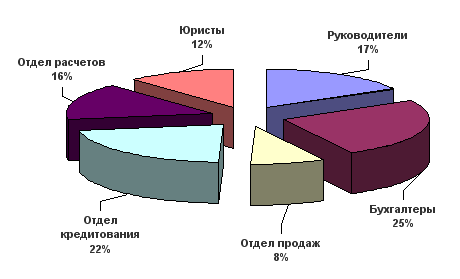 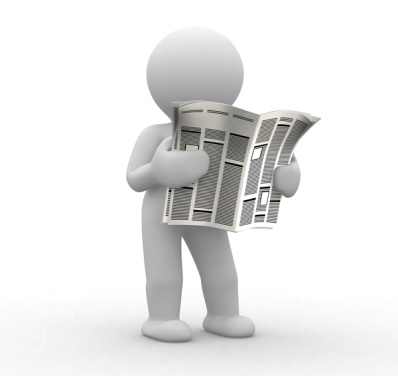 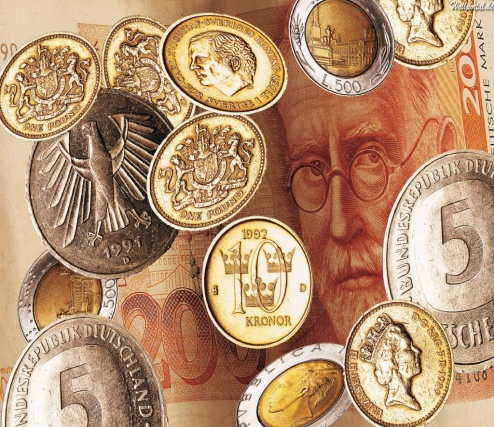 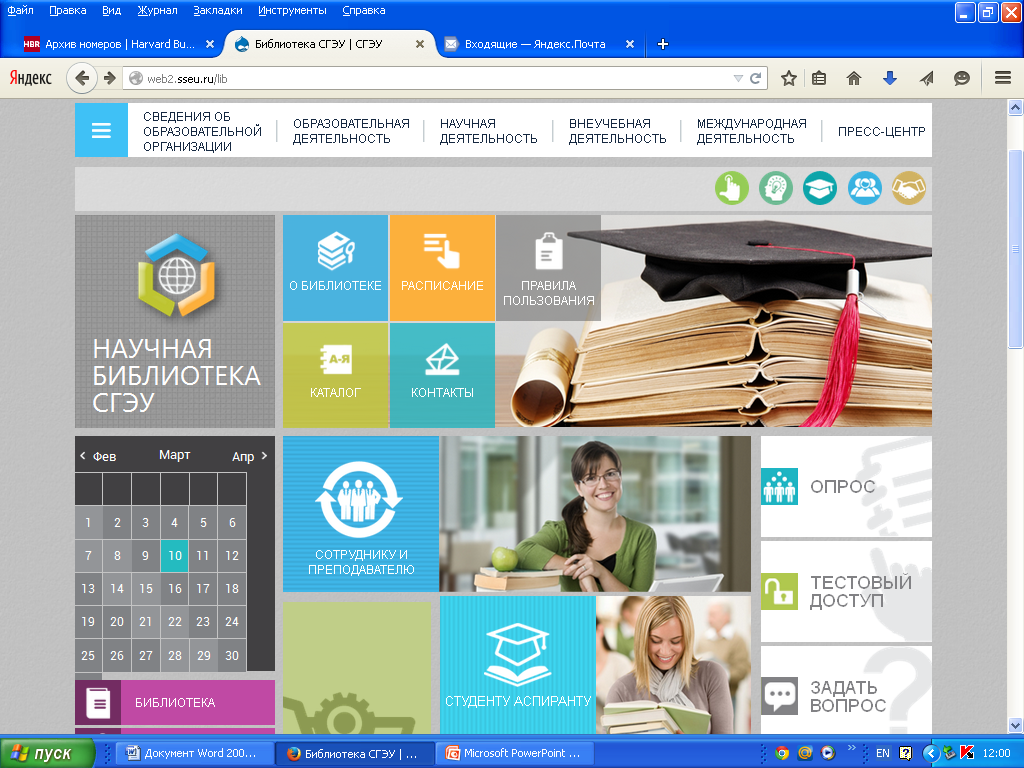 Методический журнал  «Банковское кредитование»
Материалы журнала «Банковское кредитование»
посвящены практическим аспектам кредитования, в частности вопросам стратегии и тактики кредитной работы, актуальным вопросам законодательства в области кредитования, проблемам построения кредитного процесса в банке, различным кредитным продуктам, в том числе новым для российского рынка, а также передовым технологиям в области кредитования.
За 10 лет своего существования журнал приобрел известность среди специалистов кредитного профиля, заработал репутацию надежного и оперативного источника самых последних методологических разработок в области кредитования.
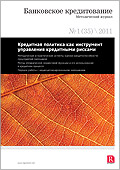 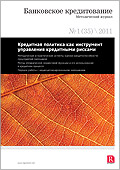 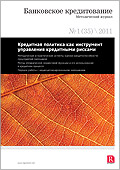 Разделы и рубрики:
Регулирование кредитной деятельности
Управление кредитным риском
Кредитные продукты
Кредитный процесс
Управленческий консалтинг
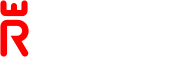 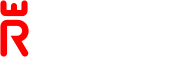 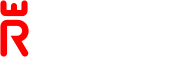 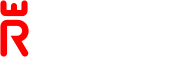 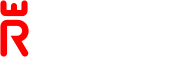 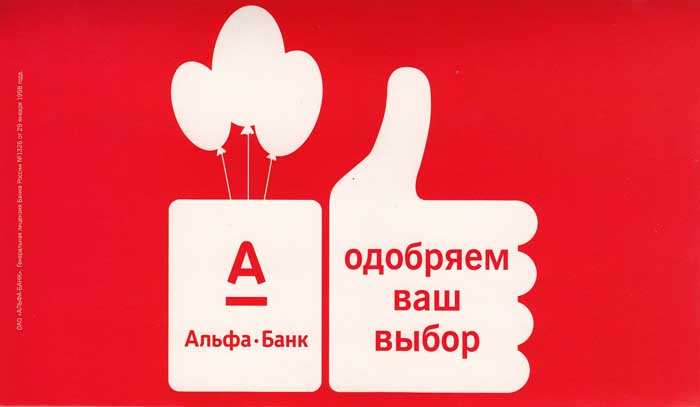 Печатная версия журнала представлена в читальном зале корпуса Е (205Е).
С содержанием последнего номера Вы можете ознакомиться  на странице http://www.reglament.net/
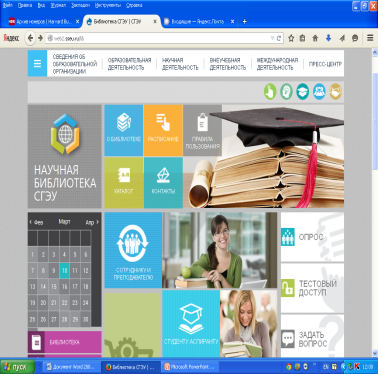 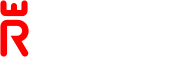 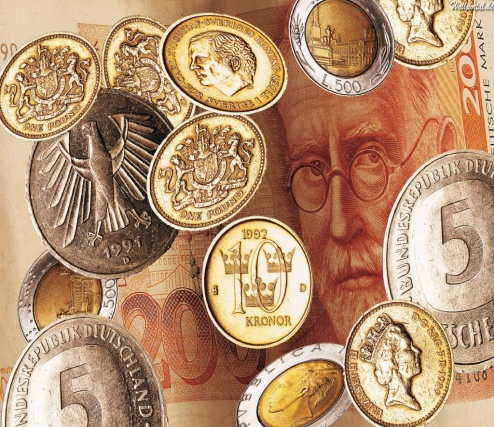 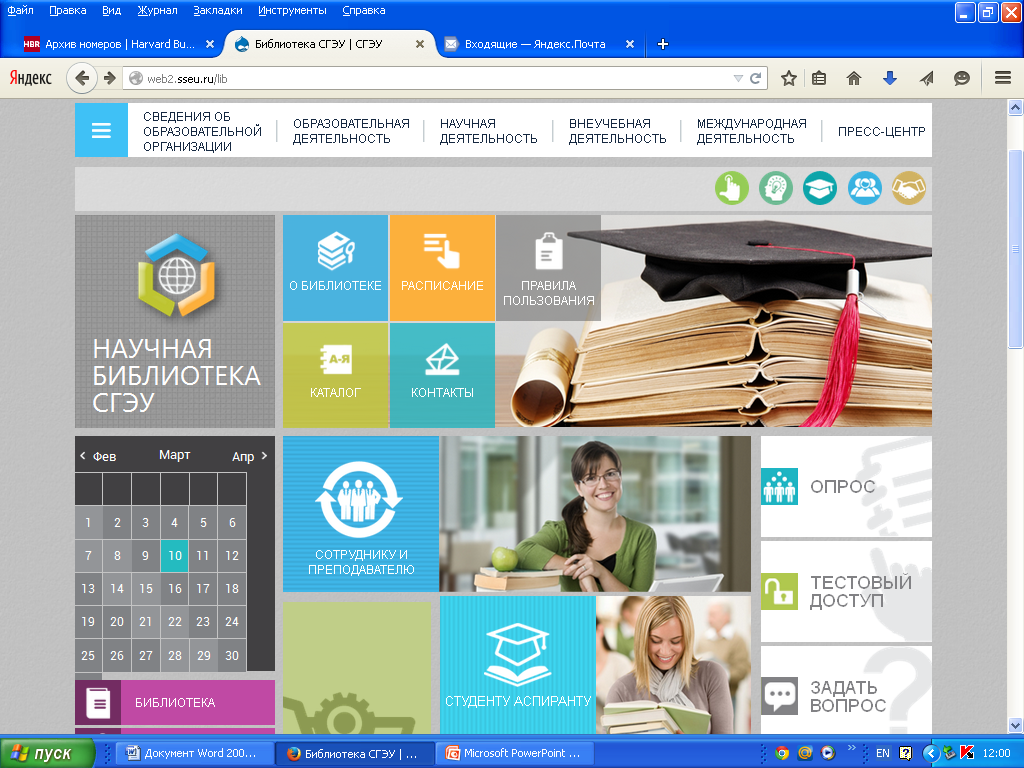 Методический журнал«Риск-менеджмент 
в кредитной организации»
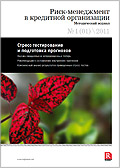 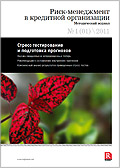 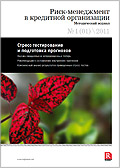 Ключевая задача журнала«Риск-менеджмент в кредитной организации» - оказать российским банкам комплексную методологическую помощь в создании современной интегрированной системы управления рисками. Прикладные практические рекомендации в части кредитных, рыночных, операционных и других банковских рисков будут полезны руководителям и специалистам подразделений риск-менеджмента при решении разноплановых профессиональных задач.
Разделы и рубрики: Регулирование и надзор Политики и процедуры Анализ и оценка
Управление и контроль
Рыночная дисциплина Информационное обеспечение.
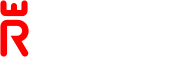 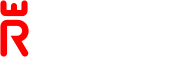 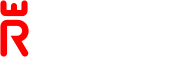 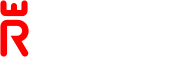 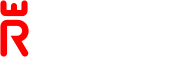 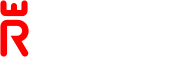 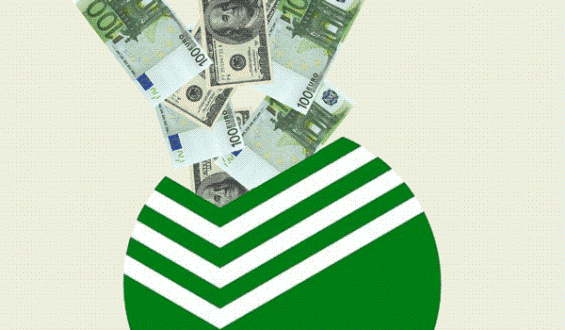 Вы найдете в журнале обзор интересных и эффективных решений для риск-менеджмента,  практические рекомендации и кейсы справочную глобальную статистику, рекомендации по программному обеспечению.
Печатная версия журнала представлена в читальном зале корпуса Е (205Е).
С содержанием последнего номера Вы можете ознакомиться  на странице http://www.reglament.net/
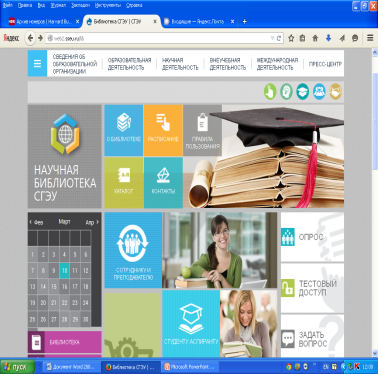 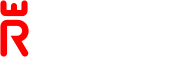 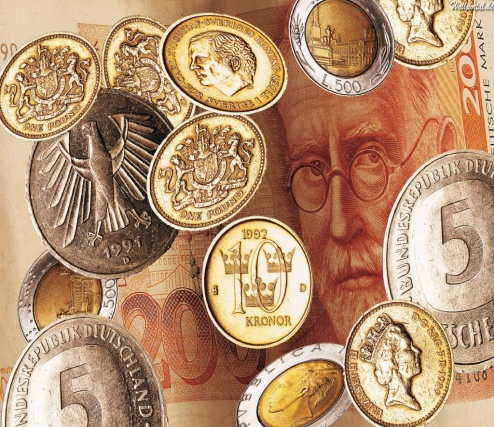 Методический журнал«Расчеты и операционная работа в коммерческом банке»
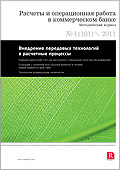 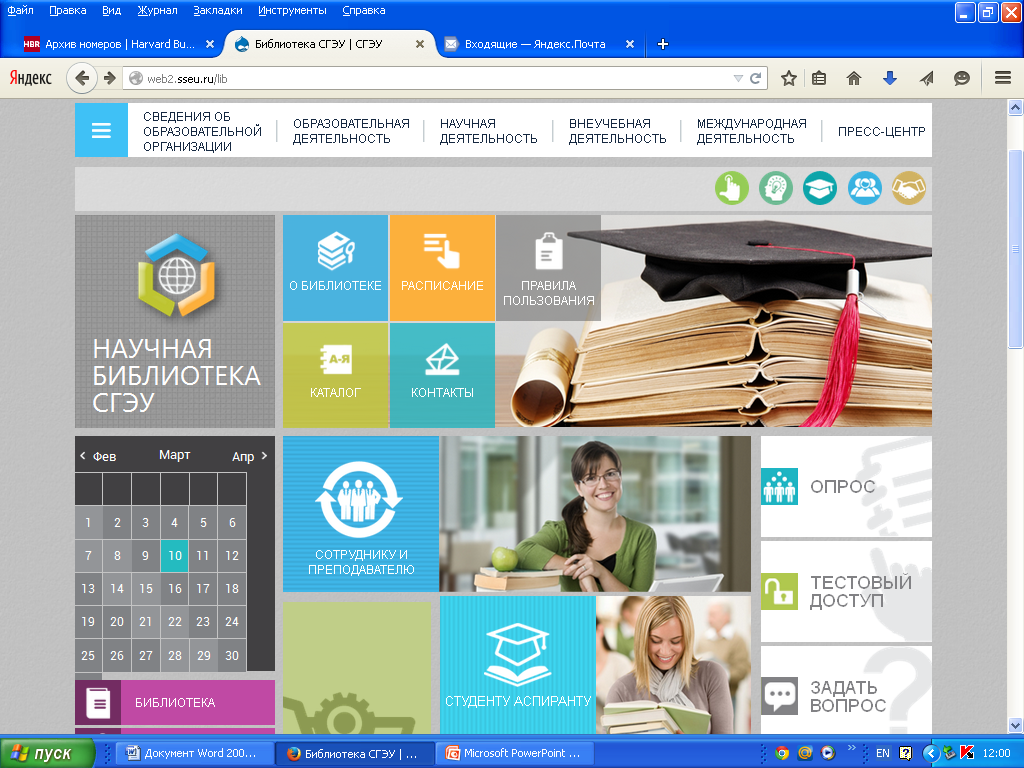 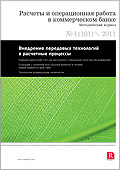 Основу методического журнала «Расчеты и операционная работа в коммерческом банке» составляют материалы по организации расчетов в кредитных организациях Российской Федерации, мнения и оценки ведущих банковских специалистов-практиков, а также региональный и зарубежный опыт.
Журнал регулярно освещает вопросы применения инновационных технологий в операционной деятельности банка. Публикуются материалы по применению сервисов SWIFT и особенностям обработки платежных поручений. Издание является отличным практическим руководством и представляет интерес для специалистов расчетных и операционных подразделений кредитной организации.
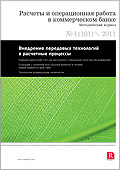 Разделы и рубрики:
Регулирование и надзор
Платежные системы
Розничные платежи
Расчетно-кассовое обслуживание
Технология расчетов
Безопасность расчетных операций
Аналитика
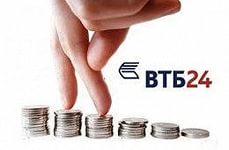 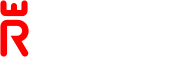 Печатная версия журнала представлена в читальном зале корпуса Е (205Е).
С содержанием последнего номера Вы можете ознакомиться  на странице http://www.reglament.net/
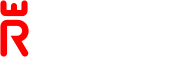 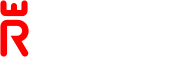 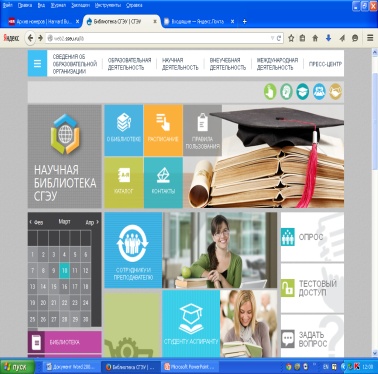 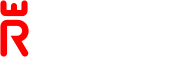 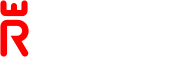 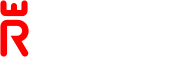 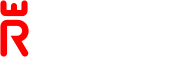 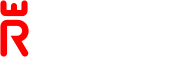 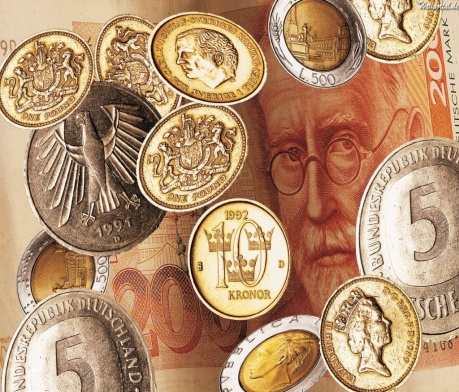 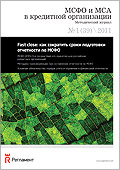 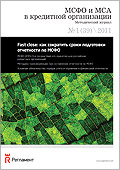 Методический журнал«МСФО и МСА в кредитной 
организации»
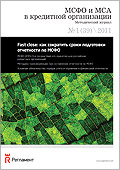 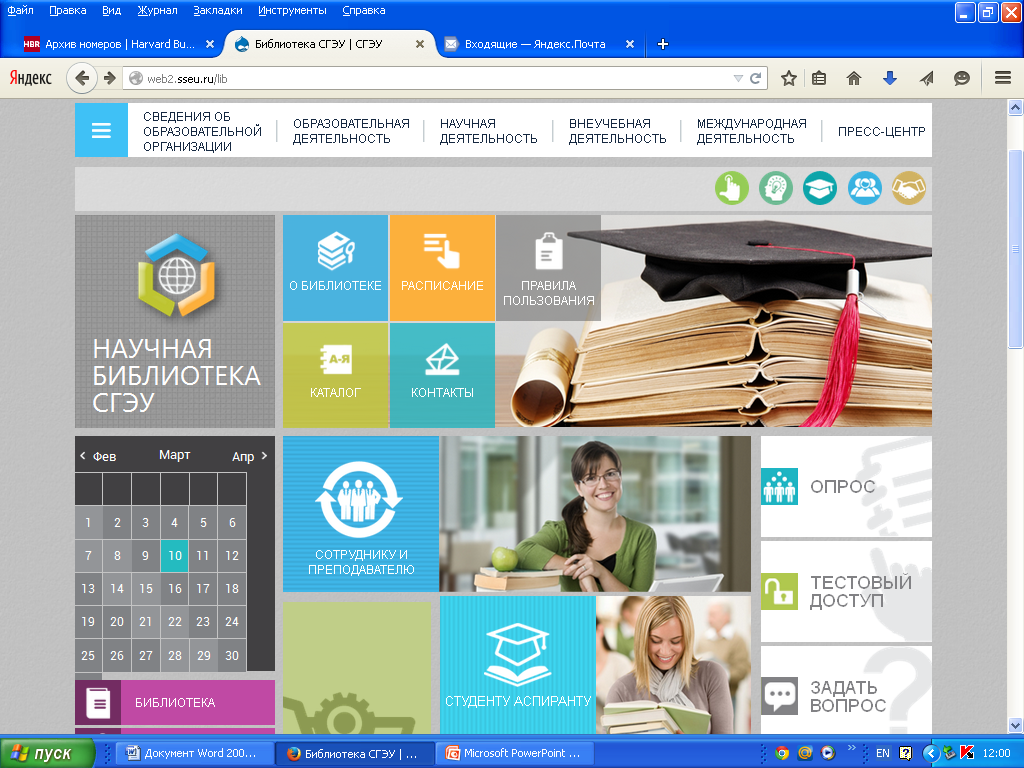 Журнал «МСФО и МСА в кредитной организации» — это уникальное практическое руководство по применению требований международных стандартов отчетности и международных стандартов аудита с многочисленными примерами и фрагментами финансовой отчетности. Основой издания является анализ практики трансформации финансовой отчетности, составленной в соответствии с требованиями РПБУ в отчетность в соответствии с требованиями МСФО.
Рассматриваются процедуры выявления искажений финансовой отчетности банков и анализируются стандарты, устанавливающие методы получения аудиторских доказательств.
Печатная версия журнала представлена в читальном зале корпуса Е(205Е).
С содержанием последнего номера  журнала Вы можете ознакомиться  на странице http://www.reglament.net/
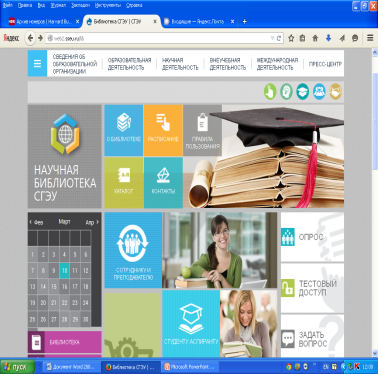 Разделы и рубрики:
Законодательное регулирование
Изменения в стандартах
Международные стандарты отчетности
Интеграция с бизнес-процессами
Международные стандарты аудита
Автоматизация
Точка зрения
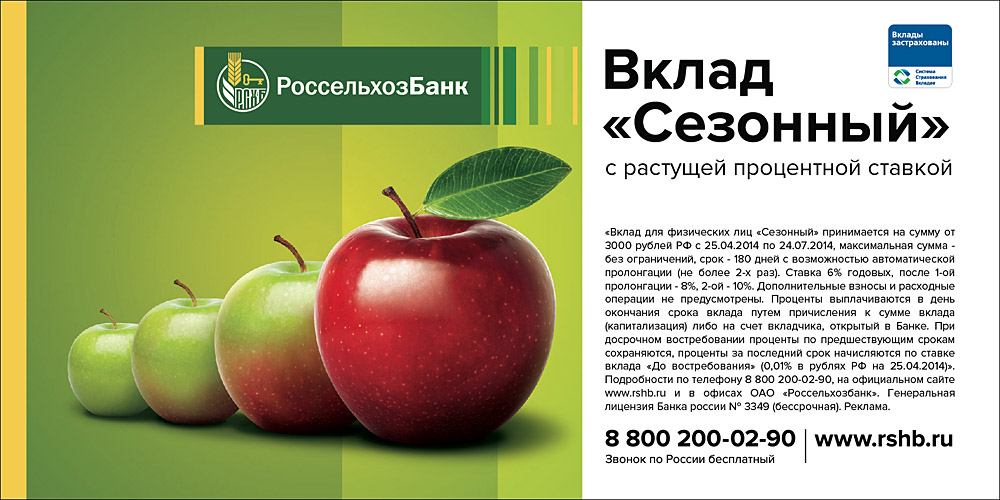 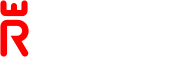 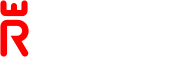 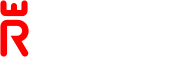 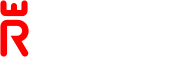 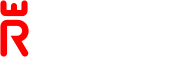 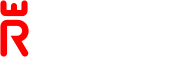 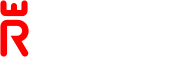 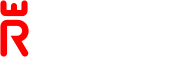 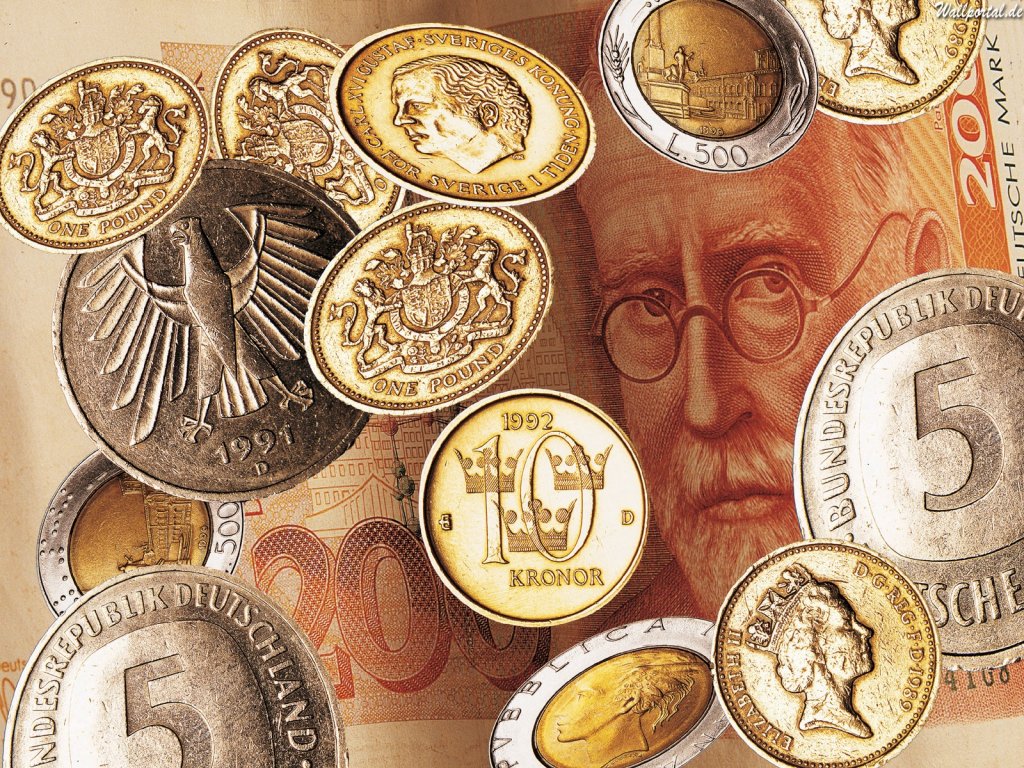 Уважаемые преподаватели, аспиранты, магистранты, слушатели МВА !  С печатными  версиями журналов  
ИД «Регламент»: «Банковское кредитование», «МСФО и МСА в кредитной организации»,  «Расчеты и операционная работа в коммерческом банке»,  «Риск-менеджмент в кредитной организации»  вы можете ознакомиться  в  читальном зале корпуса Е (ауд. 205Е).
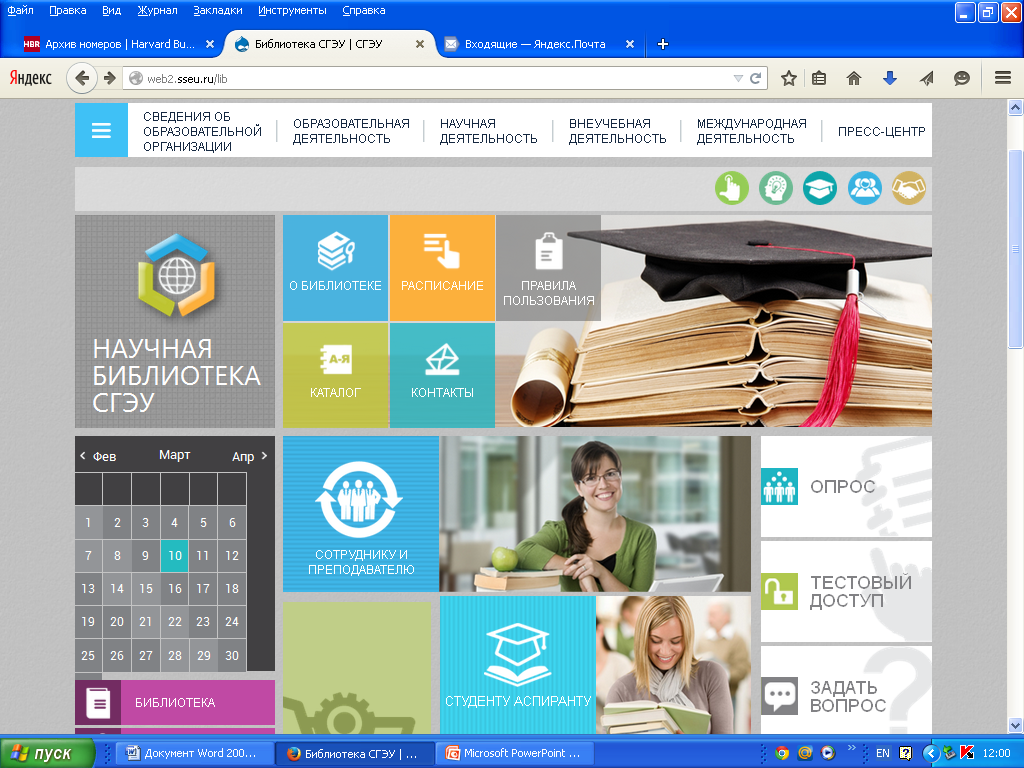 Проект  
 «Открой журнал» 
Цикл  виртуальных презентаций
Обзор подготовлен главным библиотекарем Амелькиной М.В. Контакты :  телефон 320, amelkina.marina@yandex.ru
Руководитель информационно-выставочной деятельности: 
Каданцева  О. П. Контакты: телефон 202 ,kadanceva2201@ya.ru